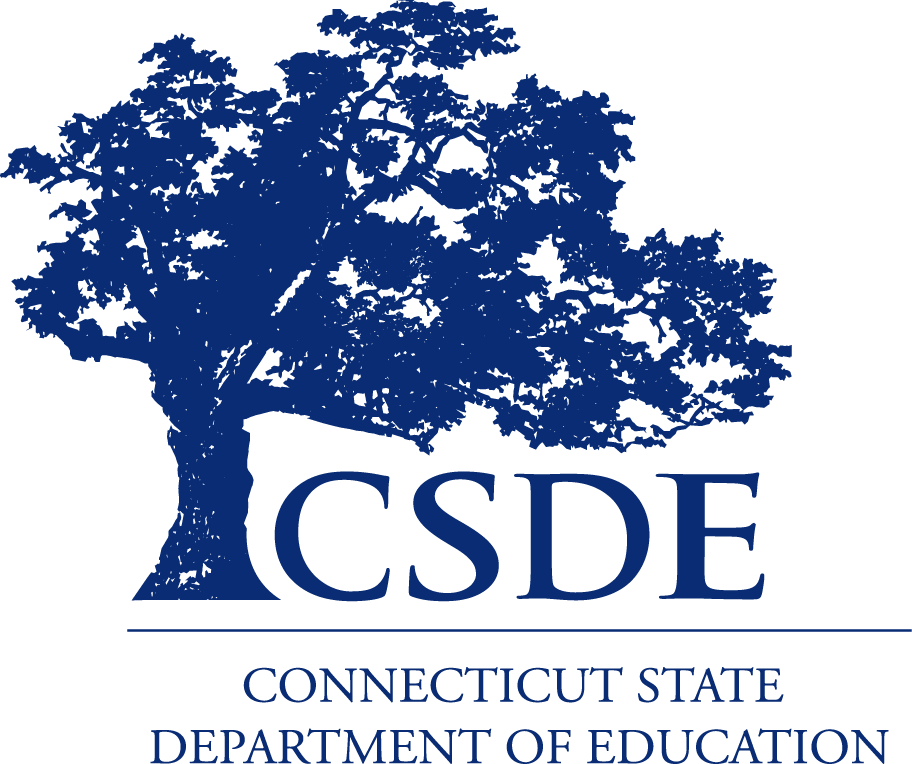 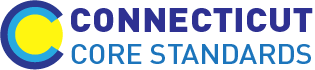 Meeting the Challenge: CT Core Standards Success for English Learners and Students with Disabilities
A Professional Learning Series for School Teams Dedicated to the Success of ALL Students
Module 3 ‒ EL  
Accessing the Connecticut Core Standards in Mathematics
[Speaker Notes: Presenter:
Slide showing when participants enter.
This module supports participants as they continue to learn how to support EL students in the CCS by exploring the mathematics standards.]
Think-Pair-Share: Your Learning  and Applications  from Modules 1 and 2
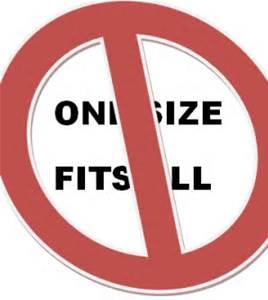 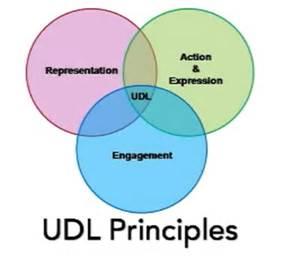 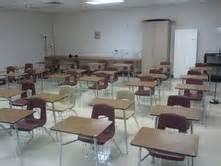 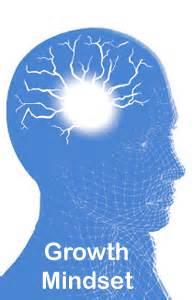 Beowulf
imagery
2
[Speaker Notes: Presenter:
Set the stage:
Acknowledge that some participants attended Modules 2 and have done this activity once already.  
Some participants attended Module 1 and now Module 3.  
We are repeating this exercise.  
The review and repetition is beneficial. Plus, the outcomes may be different with different educators participating.
Think - don’t talk. 
Reflect on previous learning from Modules 1 and 2.
an “aha” moment
a time you “designed to the edges” (term from Module 1 video)
something that affirmed your current practices
an application with your school or with your students
Pair - share your reflection with a table partner.

This should take about 3 minutes.

BENEFITS for ELs Think-Pair-Share:
Provides think time.
Suggestion: younger learners - “Put on your thinking caps.”
Promotes home language retention and development through homogeneous pairings.
Promotes English language development when a partner shares in English what his/her non-English speaking partner said: i.e., now that person is also hearing his/her idea expressed in English.
Opportunity to rehearse language with a partner in a lower-stress situation prior to sharing; such rehearsal opportunities can have a profound effect on language production.
Hearing an idea more than once promotes receptive language development.
Every student participates:
Students who most need language growth are not typically the ones with their hands up to volunteer.
It may also be culturally inappropriate to do so for students with collective cultural backgrounds; however, it is generally appropriate across cultures to share a group or partner idea.
Use differentiated sentence frames to support ELs and provide models for language growth of all learners.  
Easier for students with less confidence/language to share if they have a starting point.
Structure younger learners’ partner talk further; e.g., ask “birds” to share then when done, tell “butterflies” to share.
Tell younger students who their partner is before the sharing begins; e.g., students come to rug in pairs; there would be no more than one triad; no one left out; no time wasted.]
Sentence Frames
I learned that _________________________.
I was surprised to learn that _____________.
__________ was the most interesting to me.
Another important big idea was__________. 
I felt that _______________ would have the greatest impact on my teaching.
The emphasis on _________________ seems particularly relevant for teaching students in multicultural, multi-level classes.
3
[Speaker Notes: Presenter:
Traditional Think-Pair-Share: volunteers share ideas with whole group.
Adaptation of “Stand and Share” (Kagan) engages more learners.
Read the sentence frames.
Think of how you might share your most important learning using one of these frames.  Allow approximately 10 seconds to do this and mention that appropriate think time is being modeled.  
Ask everyone to stand; assure audience this is a volunteer activity.
One person shares; others sit if they had the same/similar idea.
The person sharing calls on the next person to share.
Speakers need to speak to audience, not the presenter.
This should take about 5 minutes.
BENEFITS for ELs:
Sentence Frames
Gives a starting point as well as provides modeling for the range of learners.
Teacher hears all statements.
Recommend writing the sentences in the order of complexity: simplest on the top.
Sentence frames and oral language practice provide models that can later be applied to writing.
Promote additional sentence variety:
Use more than sentence starters.
Provide omissions at the beginning of a sentence.
Model varied syntax to promote development of complex language; transferable to writing. 
Consider the audience when constructing sentence frames; i.e., with younger ELs use only 2 or 3.
Use color:
Separates frames.
Can indicate level of difficulty.
Note: When asking students to share learning, use “I learned that” rather than “I learned” so that students are forced to express a complete idea, either an important fact, or better yet, a statement of understanding.  Otherwise students will say I learned “about” a topic or “how”.  Neither require statement of important learning. 
Adapted Stand and Share (Kagan)
Opportunity for rehearsal, repetition, building comprehension, and hearing other ideas.
Used at the beginning of class provides review of previous learning as well as an orientation for students who were absent the day before.
Used at the end of class, promotes summary statements; encapsulation of essential learning.
Productive use of class time: 
Beginning of class: “bell ringer” activity; students not present do not miss essential new learning.
During class: encourages engagement and physical activity; reinforces new learning.
End of class period: for older students eliminates ‘packing up/checking out’ before the bell; for younger students utilizes every moment including just before lunch, recess or dismissal.
Tips:
Use when students need to move.
Use at the beginning of class to review previous learning.
Use at the end of class to reflect on essential learning.
Use to support language development but do not use them all the time.
Write to specifically support the content.
Observe to make sure most reserved students are ready.
Observe to seek out students who regularly sit before sharing and appoint them to share first.
Know that once students are comfortable with this form of sharing, many will try to think of another idea to remain standing.]
Today’s Agenda
Warm-Up Activities
The Language of Math
Digging Deeper – Language Scaffolds
SMP 1: Make sense of problems and persevere in solving them.
SMP 6: Attend to precision.
Collaboration is Key
Reflection, Next Steps, and Session Evaluation
4
[Speaker Notes: Presenter:
Introduce self.
Make any acknowledgements; e.g., PCG representative(s) present; CSDE representative(s) present
Location of washrooms or other important info
Breaks midmorning and midafternoon and one-hour lunch
Review content highlights on slide.
Under “Digging Deeper”, these two particular SMPs were selected because they are considered overarching, foundational habits of mind for mathematical thinkers. Therefore, we will go into greater depth with SMP 1 and SMP 6.  
Note that actual classroom instructional strategies will be used throughout the day to engage with the content.]
Today’s Agenda con’t.
Instructional Strategies:
Stay and Stray
3-Column Graphic Organizer
Foldables
Left Margin-Right Margin
Think-Pair-Share
Sentence Frames
Stand and Share (adapted)
Cornell Notes
Closed Sort
Role Play and more
5
[Speaker Notes: Presenter:
Read, point out a few, or have participants read to themselves.
All of these will be done as adult learners to explore the workshop content.]
Goal of Today’s 
Professional Development:
Deepen participants’ understanding of the Connecticut Core Standards (CCS) for Mathematics and their impact on instruction in meeting the needs of ALL learners, with an emphasis on English learners.
6
[Speaker Notes: Presenter: 
Read aloud, paraphrase, or have participants read to themselves.]
Pre-Assessment of Today’s Activities
I know the difference between CCS Mathematical Standards and the Standards for Mathematical Practice.
 I understand the shifts of Focus, Coherence, and Rigor.
I am fully aware of the practices and the associated language functions that English learner students need in order to engage with mathematics content. 
I have a practical understanding of the full descriptions of the Standards for Mathematical Practice and am able to apply them to math tasks for my English learner students.
I am able to identify the changing roles of the TESOL professional and can make educated recommendations that benefit English learner students.
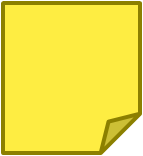 Page 6
7
[Speaker Notes: Presenter: 
Participants should rate on a scale of 1-4 their comfort/knowledge for each of these four statements. 
This will be repeated at the end of the training to provide a Post-Assessment as well.

Allow about 5 minutes.]
You are Here! The Language of Mathematics
Warm-Up Activities
Part 1: 
The Language of Mathematics
Part 3: Collaboration is Key
Closing Activities
Part 2: 
Digging Deeper –  Language Scaffolds
8
[Speaker Notes: Presenter: 
Graphic will be displayed throughout the day.
Now, Part 1: The Language of Mathematics]
Activity 1: Viewing a Video – Beyond Right Answers
Page 9
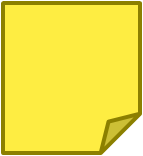 9
[Speaker Notes: Presenter:
Video is 10 minutes in length.
Cornell Note-taking
Generally thought of for college note-taking but applicable to middle/secondary school.
Note-taking is done in the right column during the video/lecture/instruction.
Following, key points/questions are noted in the left column.
Finally, a summary is written at the bottom in the student’s own words.

Link to video: Teaching Channel. Beyond Right Answers: Math and the CCSS. Retrieved from https://www.teachingchannel.org/videos/teaching-math-ccss 
Cornell Note-taking Benefits for ELs:
Can be partially completed prior to instruction so new learning is focused.
Either left or right column could be completed prior to instruction to help differentiate for the English learning needs of the student. 
For students with beginning English proficiency, teachers can supply the details in the right column and ask the student to complete the main ideas/key questions in left column. 
For students with intermediate English proficiency, teachers can supply the main ideas/key questions in the left column and ask the students to complete the detailed note-taking in the right column.
Can record information in symbols, graphics, or similar representations.
Serves to activate higher-order thinking when synthesizing and applying information.
Working with another student(s) can provide opportunities to process information in the home language and/or hear the group’s thoughts in English.]
Beyond Right Answers
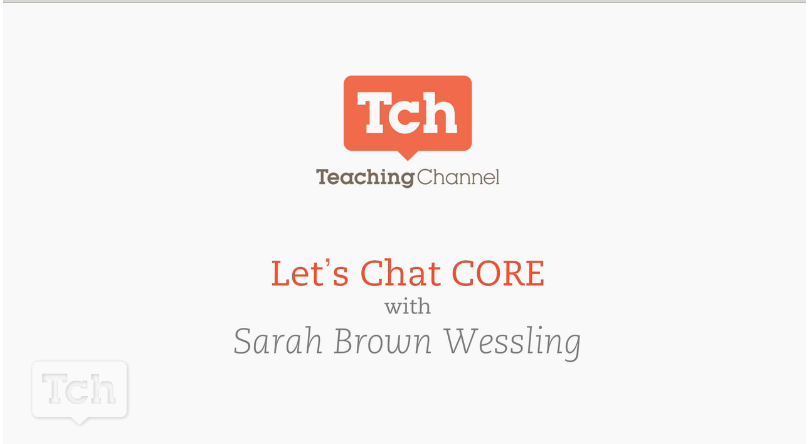 Teaching Channel. Beyond Right Answers: Math and the CCSS. Retrieved from https://www.teachingchannel.org/videos/teaching-math-ccss
10
Two Kinds of Math Standards Working Together
Standards for Mathematical Content
K-8 by Grade Level
High School by Conceptual Category
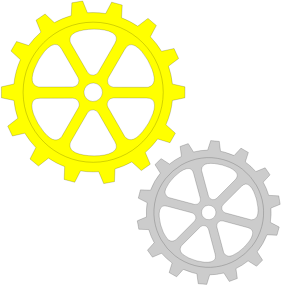 Standards for Mathematical Practice
Standard Across All Grades
11
[Speaker Notes: Presenter:
Two kinds of standards in Mathematics.
Standards for Mathematical Content.
Grade level for K-8; high school is by conceptual category.
Content students need to know and skills they need to possess.
Standards for Mathematics Practice.
Same for K-12.
Processes and proficiencies educators need to develop in students.
Good metaphor is two gears working to get a job done.

Slides 9-21 should take about 15 minutes.]
Kindergarten - 8th Grade Math Standards
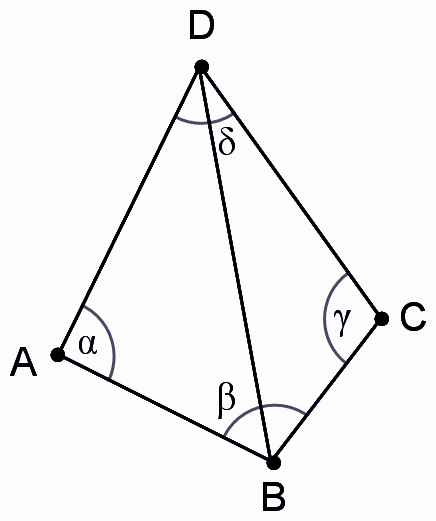 Early Elementary
Upper Elementary
Counting & Cardinality: K
Operations & Algebraic Thinking: K-5
Number & Operations in Base 10: K-5
Measurement & Data: K-5
Number & Operations - Fractions: 3-5
Ratios & Proportional Relationships: 6-7
The Number System: 6-8
Expressions & Equations: 6-8
Statistics & Probability: 6-8
Functions: 8
Geometry: K-8
Is the only domain addressed
at all 9 levels
12
[Speaker Notes: Presenter:
Mathematics Standards are organized by grade level and domain in K-8.
Geometry is the only domain that is addressed at all 9 levels.
Domains organized in grade level clusters.
See additional resources: http://ctcorestandards.org/?page_id=2]
High School Math Standards
13
[Speaker Notes: Presenter:
High school standards are organized by conceptual category.
See additional resources: http://ctcorestandards.org/?page_id=2 
Our challenge today is learning how to implement the standards for ELs.]
8 Standards for Mathematical Practice
Make sense of problems and persevere in solving them.
Reason abstractly and quantitatively.
Construct viable arguments and critique                                                    the reasoning of others.
Model with mathematics.
Use appropriate tools strategically.
Attend to precision.
Look for and make use of structure.
Look for and express regularity in                                       repeated reasoning.
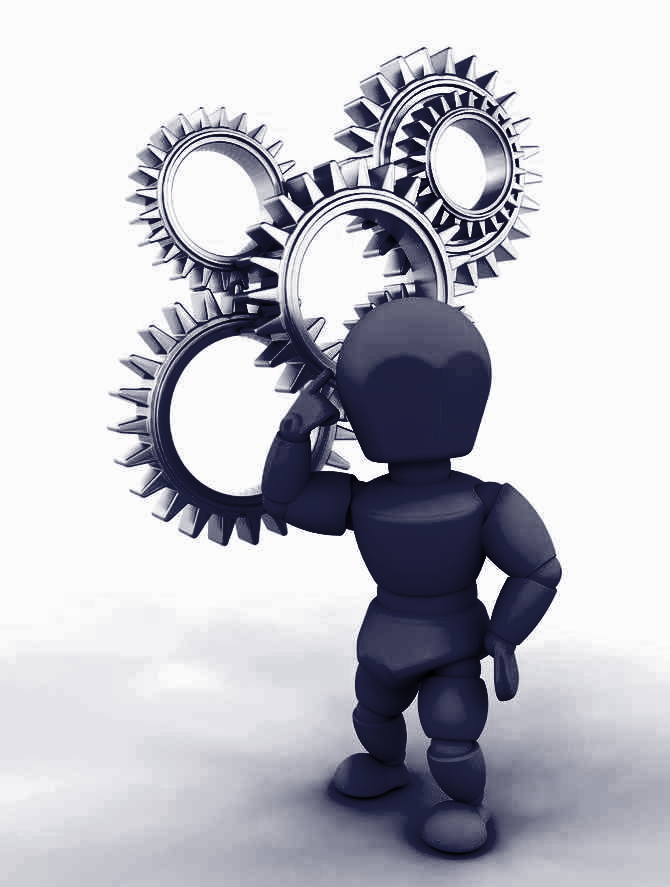 14
[Speaker Notes: Presenter:
Invite participants to review the SMPs independently.
Ask themselves this rhetorical question: Why is this important to my students’ expertise development?
Next 8 slides demonstrate SMPs in kid-friendly representations
Turn and talk to a partner
Elements (content, layout & language) of these posters that make SMPs comprehensible for ELs.
Implications for teachers.]
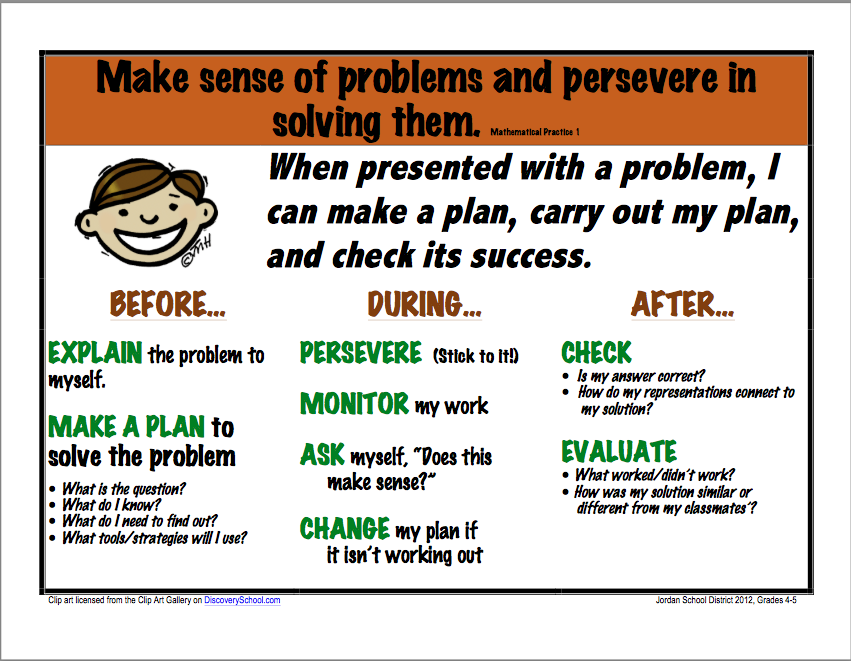 http://howtobeagreatteacher.com/
15
[Speaker Notes: Presenter:
Allow 2 minutes to review and discuss focusing on:
Elements (content, layout & language) of these posters that make SMPs comprehensible for ELs.
Implications for teachers.]
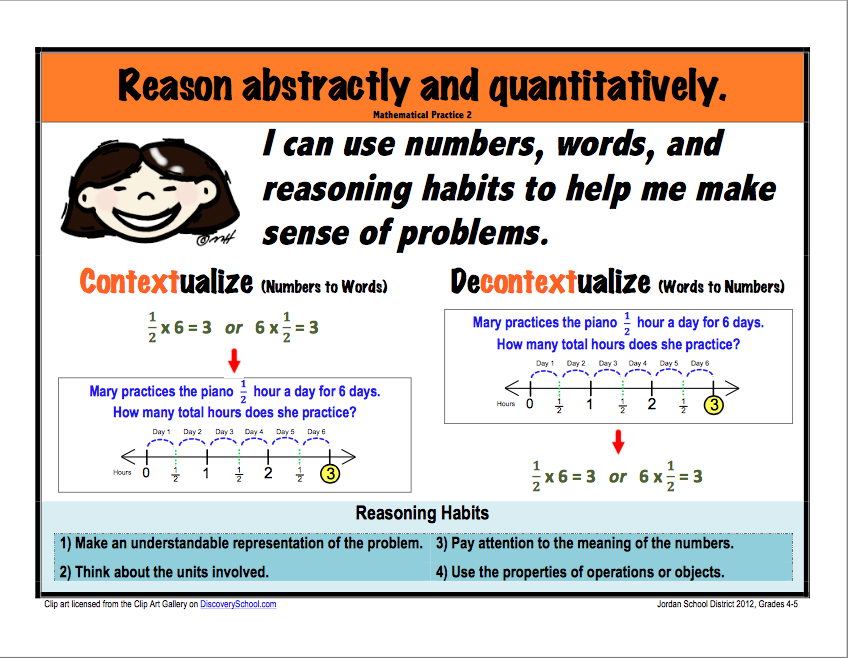 http://howtobeagreatteacher.com/
16
[Speaker Notes: Presenter:
Allow 2 minutes to review and discuss focusing on:
Elements (content, layout & language) of these posters that make SMPs comprehensible for ELs.
Implications for teachers.]
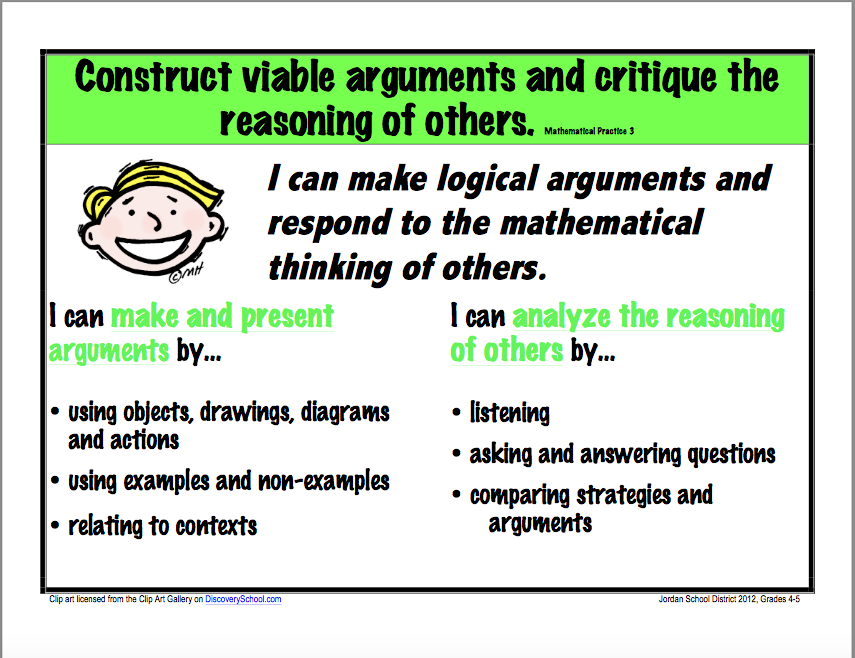 http://howtobeagreatteacher.com/
17
[Speaker Notes: Presenter:
Allow 2 minutes to review and discuss focusing on:
Elements (content, layout & language) of these posters that make SMPs comprehensible for ELs.
Implications for teachers.]
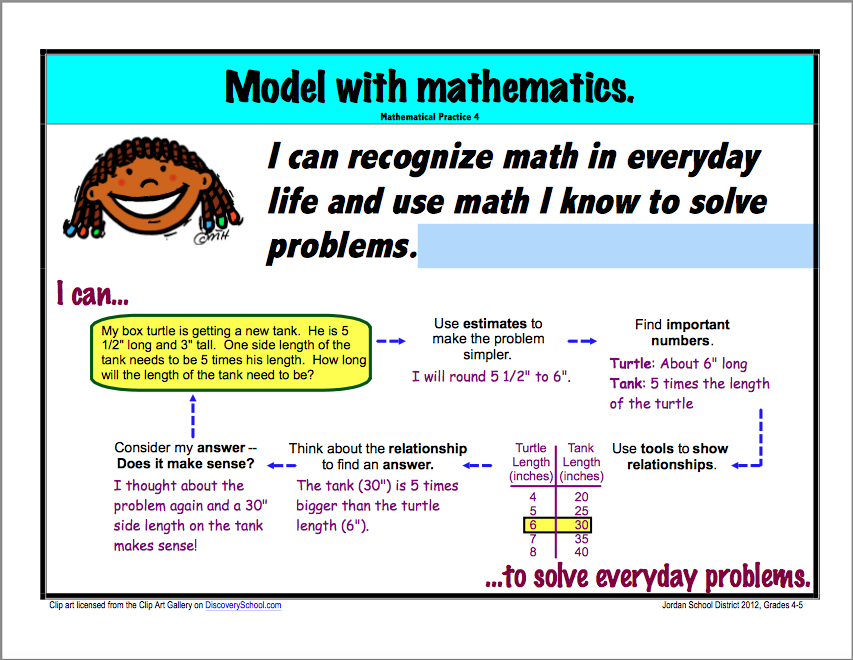 http://howtobeagreatteacher.com/
18
[Speaker Notes: Presenter:
Allow 2 minutes to review and discuss focusing on:
Elements (content, layout & language) of these posters that make SMPs comprehensible for ELs.
Implications for teachers.]
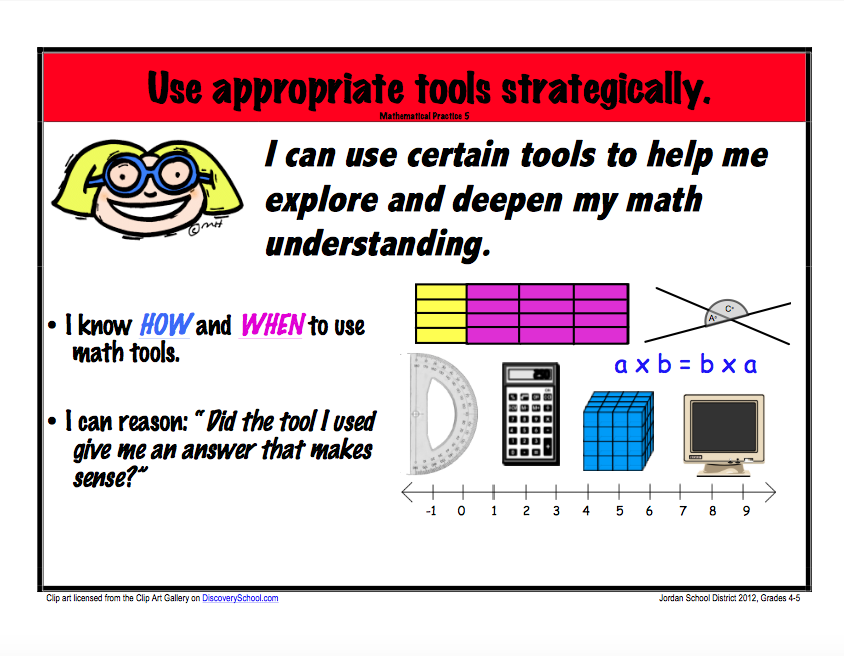 http://howtobeagreatteacher.com/
19
[Speaker Notes: Presenter:
Allow 2 minutes to review and discuss focusing on:
Elements (content, layout & language) of these posters that make SMPs comprehensible for ELs.
Implications for teachers.]
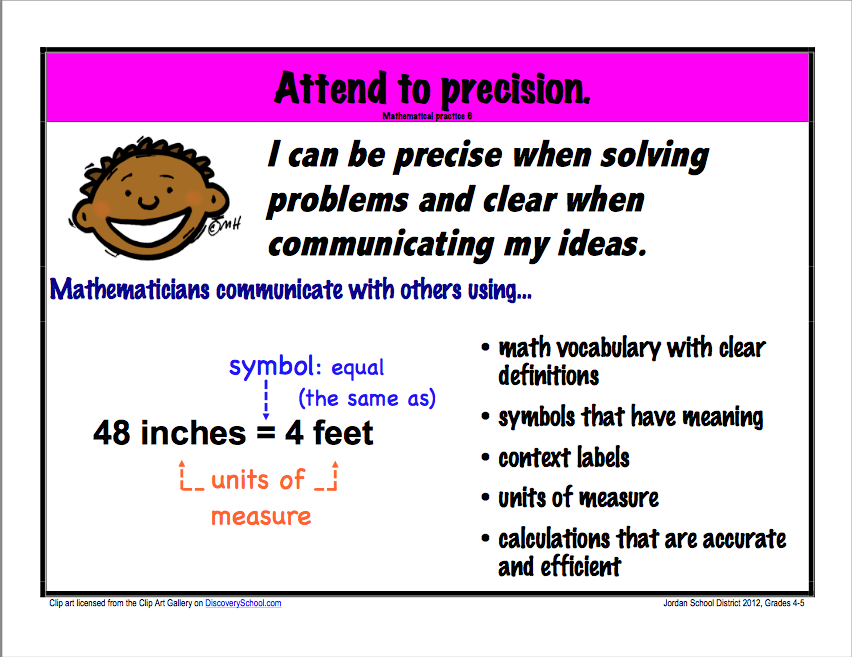 http://howtobeagreatteacher.com/
20
[Speaker Notes: Presenter:
Allow 2 minutes to review and discuss focusing on:
Elements (content, layout & language) of these posters that make SMPs comprehensible for ELs.
Implications for teachers.]
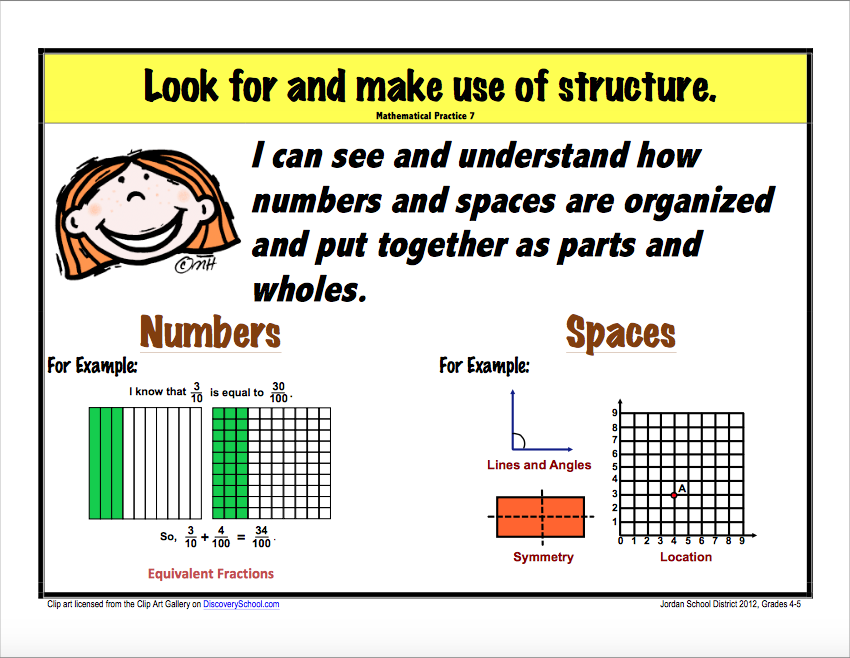 http://howtobeagreatteacher.com/
21
[Speaker Notes: Presenter:
Allow 2 minutes to review and discuss focusing on:
Elements (content, layout & language) of these posters that make SMPs comprehensible for ELs.
Implications for teachers.]
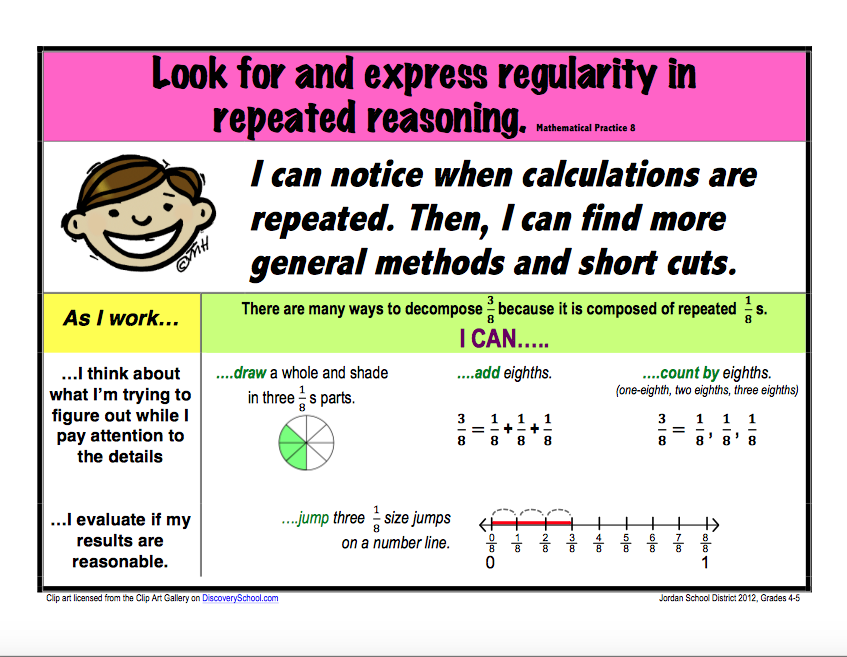 http://howtobeagreatteacher.com/
22
[Speaker Notes: Presenter:
Allow 2 minutes to review and discuss focusing on:
Elements (content, layout & language) of these posters that make SMPs comprehensible for ELs.
Implications for teachers.]
Activity 2: The Core Shifts in Mathematics
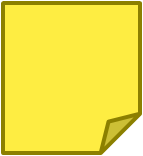 Page 12
Achieve the Core. The Common Core State Standards Shifts in Mathematics. Retrieved from http://achievethecore.org/shifts-mathematics
23
[Speaker Notes: Presenter:
Video is 5 minutes in length.
Participant’s Guide: take notes particularly on Focus, Coherence, and Rigor
Discussion Questions: 
What do Focus, Coherence, and Rigor look like for ELs? 
What challenges do you see to teaching the Connecticut Core Standards for Mathematics for ELs?

Link to Video: http://achievethecore.org/shifts-mathematics

This activity, including the video, should take roughly 10 minutes.]
Illustrated Practices Charts from the CSDE
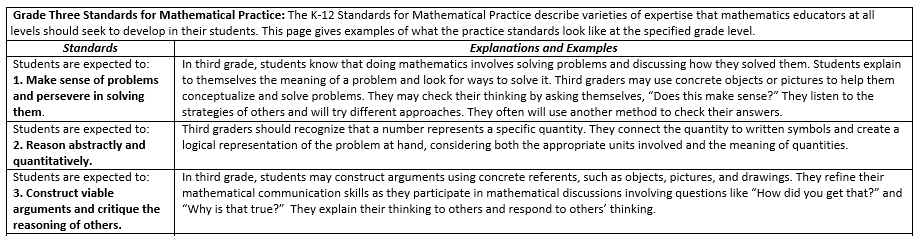 Connecticut State Department of Education. Grade 3: Illustrated Practices Charts.                        Retrieved from Math Units of Study http://www.sde.ct.gov/sde/cwp/view.asp?a=2618&q=322592
24
[Speaker Notes: Visual of Grade 3 Illustrated Practices Chart.
Connecticut State Department of Education. Grade 3: Illustrated Practices Charts. Retrieved from http://www.sde.ct.gov/sde/cwp/view.asp?a=2618&q=322592 
Scroll to the bottom and find the heading “Mathematics”
Click on “K-12 Math Units of Study”
Open each grade level.
Then open “Illustrated Practices”]
Activity 3: Illustrated Practices Charts from the CSDE
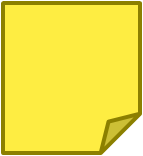 Pages 13-16
25
[Speaker Notes: Presenter:
Participants will be provided the Illustrated Practice Charts for Grades 3 & 7 in their Participant Guide.
Available at each grade level K-8 and High School.
Some are currently in draft form.
Compare the 2 charts
Discuss Focus
Discuss Coherence
Discuss Rigor
Large group share-out: wrap around and pose the questions that were posed for the previous video:
What do Focus, Coherence, and Rigor look like for ELs?
What challenges do you see to teaching the Connecticut Core Standards for Mathematics for ELs?

This activity should take about 25 minutes.]
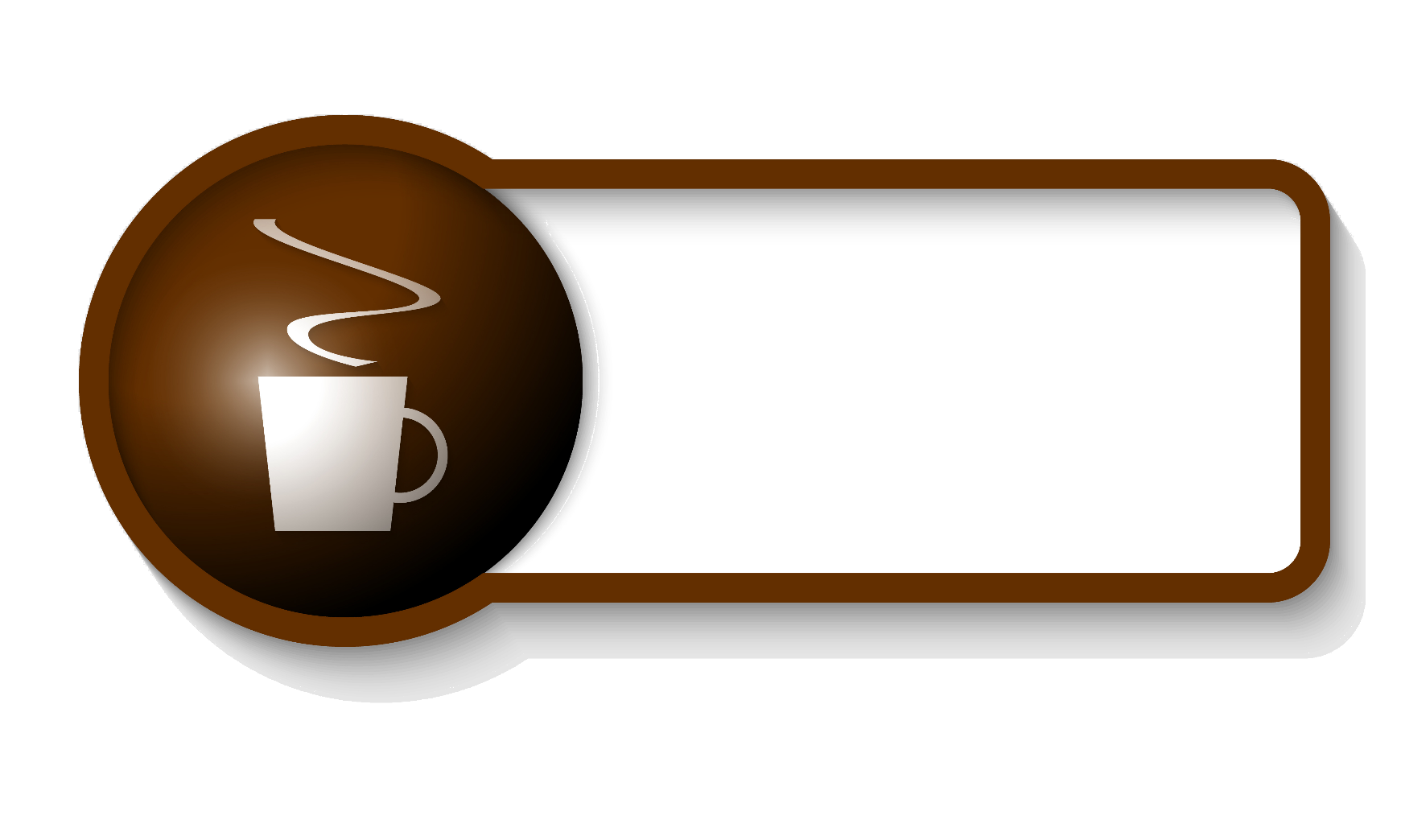 Let’s Take A Break…
…Be back in 10 minutes
26
[Speaker Notes: The break should be 10 minutes. Remind participants to try to be timely in their return.]
Activity 4: Closed Sort – Analytical Tasks and 
Receptive and Productive Language Functions
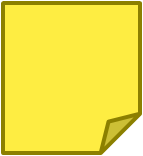 Page 17
27
[Speaker Notes: Presenter:
Teams will be given Closed Sort Cards for either SMP 1 or SMP 6.
Headings are Analytical Tasks, Receptive Language Functions and Productive Language Functions.
Note to developer: Use the first 3 practices per heading for the sort
When completed, an SMP 1 groups should partner with an SMP 6 group to share and collectively review sort.
Discuss implications for ELs.

This chart is from the CCSSO ELPD Framework (2012) and can be found in its entirety at http://www.ccsso.org/Resources/Publications/The_Common_Core_and_English_Language_Learners.html

This activity (slides 25-29) should take about 25 minutes.

Benefits for ELs:
Oral English language is modeled by peers.
Students are provided the opportunity for structured talk.
Students use prior knowledge to organize and make sense of words and concepts.
Students may be required to defend their sorting by talking about the common features of the categories and how each specific term/phrase/indicator meets these criteria.
Students at all levels use higher order thinking skills.
 Incorporates these best practices for ELs:
Activating prior knowledge.
Explicit vocabulary introduction/practice.
Preview of key concepts.]
Discussion Starters
“I believe that this item belongs in _____ category because ….” 

“These items are connected because…”

“I see your logic, but I disagree because….”
28
[Speaker Notes: Presenter:
Show this slide as participants are completing the closed sort to prompt academic discussion while completing the activity.]
SMP 1: Make sense of problems and persevere in solving them.
29
[Speaker Notes: Presenter:
Groups that did SMP 1 should check their accuracy, make changes (if needed), and discuss their results.]
SMP 6: Attend to precision.
30
[Speaker Notes: Presenter:
Groups that did SMP 6 should check their accuracy, make changes (if needed), and discuss their results.
Note: The full table will be a separate handout for participants.
Share out in large groups the implications for ELs discussed.]
Discussion Starters
“I see a pattern of challenges for ELs in that…”

“_____ will be a linguistic challenge for English earners because…”

“There is opportunity for collaboration and support between TESOL instructors and general education teachers here…”
31
[Speaker Notes: Presenter: 
Show this slide to facilitate the discussion of linguistic challenges and opportunities for collaboration to support ELs in the math classroom. 

Sentence Frames Benefits to ELs:
Gives a starting point as well as provides modeling for the range of learners at various levels of English proficiency.
Teacher hears all statements.
Sentence frames and oral language practice provide models that can be later be applied to writing.]
You are Here! Digging Deeper –  Language Scaffolds
Warm-Up
Activities
Part 1: 
The Language of Math
Part 3: Collaboration is Key
Closing Activities
Part 2: 
Digging Deeper -  Language Scaffolds
32
[Speaker Notes: Presenter: 
Graphic will be displayed throughout the day at each transition.
Now: Digging Deeper - Language Scaffolds]
Activity 5a: Standards for Mathematical Practice #6 Attend to Precision
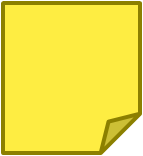 Page 19
Video: YouTube. Standards for Mathematical Practice #6. Retrieved from https://www.youtube.com/watch?v=4whGbDxCorA
33
[Speaker Notes: Presenter:
Video is 3 minutes in length.
Prompt viewers to pay particular attention to:
How SMP 6 is defined
How SMP 6 is broken down into various components
How the video is organized 
Repetition, color, sound, etc.

Link to Video: https://www.youtube.com/watch?v=4whGbDxCorA]
Activity 5b: Your Turn – SMP1
Working with your team, create a “performance” to demonstrate SMP 1.
Role Play
Skit
Chant
Rap
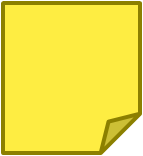 Page 20
Simulation
34
[Speaker Notes: Presenter:
Teams to create a “performance” to explain SMP 1 to others
Consider those things in the video that were effective (e.g., sequencing, repetition, etc.)
Volunteers to share with large group

This activity should take about 25 minutes.

Benefits for ELs:
Authentic, contextualized acquisition of new vocabulary and structure.
Practice and use of English: speaking, listening, and understanding.
Acquisition of meaningful, fluent interactions in English.
Opportunities to practice communicating in different social contexts and in different social roles.
Improved sense of confidence in learning a new language.]
Let’s Do Some Deconstructing
SMP 4: Model with Mathematics
Mathematically proficient students can apply the mathematics they know to solve problems arising in everyday life, society and the workplace.  In early grades, this might be as simple as writing an addition equation to describe a situation. In middle grades, a student might apply reasoning to plan a school event or analyze a problem in the community.  By high school, a student might use geometry to solve a design problem or use a function to describe how one quantity of interest depends on another...
35
[Speaker Notes: Presenter:
Note that this is a lot of language to read and understand.
Without changing the meaning or simplifying the language of mathematics, think about a way to say this making it more comprehensible.
Share with a partner.
Move on to next slide to share developer’s example.

Showing the example of “deconstructing” the Standards for Mathematical Practice should take about 8 minutes.]
Let’s Do Some Deconstructing
SMP 4: Model with Mathematics
Mathematically proficient students can apply the mathematics they know to solve problems arising in everyday life, society and the workplace. In early grades, this might be as simple as writing an addition equation to describe a situation. In middle grades, a student might apply reasoning to plan a school event or analyze a problem in the community. By high school, a student might use geometry to solve a design problem or use a function to describe how one quantity of interest depends on another...
In other words,
Solve problems by applying math to everyday, real world situations.
36
[Speaker Notes: Presenter:
Lead a short discussion about how the right column is related to the left.]
Let’s Do Some Deconstructing
SMP 4: Model with Mathematics
(continuing) Mathematically proficient students who can apply what they know are comfortable making assumptions and approximations to simplify a complicated situation, realizing that these may need revision later...
37
[Speaker Notes: Presenter:
Continue the text of SMP 4.
Invite participants to restate in the same manner as was done prior.]
Let’s Do Some Deconstructing
SMP 4: Model with Mathematics
(continuing) Mathematically proficient students who can apply what they know are comfortable making assumptions and approximations to simplify a complicated situation, realizing that these may need revision later...
In other words,
Simplify complex problems by making estimates and assumptions - knowing that later they will be revised.
38
[Speaker Notes: Presenter:
Share developer’s example.
Debrief on how this is like/different those that volunteer’s shared.]
Let’s Do Some Deconstructing
SMP 4: Model with Mathematics
(continuing) They are able to identify relationships using such tools as diagrams, two-way tables, graphs, flowcharts and formulas.  They can analyze those relationships mathematically to draw conclusions...
39
[Speaker Notes: Presenter:
Continue the text of SMP 4.
Invite participants to restate in the same manner as was done prior.]
Let’s Do Some Deconstructing
SMP 4: Model with Mathematics
(continuing) They are able to identify relationships using such tools as diagrams, two-way tables, graphs, flowcharts and formulas.  They can analyze those relationships mathematically to draw conclusions…
In other words,
Identify relationships by using tools.  Analyze the relationship to get an answer.
40
[Speaker Notes: Presenter:
Share developer’s example.
Debrief on how this is like/different those that volunteer’s shared.]
Let’s Do Some Deconstructing
SMP 4: Model with Mathematics
(continuing) They routinely interpret their mathematical results in the context of the situation and reflect on whether the results make sense, possibly improving the model if it has not served its purpose.
41
[Speaker Notes: Presenter:
Continue the text of SMP 4.
Invite participants to restate in the same manner as was done prior.]
Let’s Do Some Deconstructing
SMP 4: Model with Mathematics
(continuing) They routinely interpret their mathematical results in the context of the situation and reflect on whether the results make sense, possibly improving the model if it has not served its purpose.
In other words,
Interpret their results and reflect on whether or not it makes sense and adjusting if needed.
42
[Speaker Notes: Presenter:
Share developer’s example.
Debrief on how this is like/different those that volunteer’s shared.]
Activity 6a: Your Turn – Deconstructing SMP 1 and SMP 6
Pages
 21-22
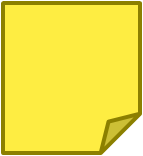 43
[Speaker Notes: Presenter:
Note: make sure that posters are displayed alternately: 1, 6, 1, 6, 1, 6, etc.

Allow about 20 minutes for small groups to create their posters.

Note: Connecticut English Language Proficiency Standards (CELP). The standards have now been officially adopted by the State Board of Education. The link to the standards is:
http://www.sde.ct.gov/sde/lib/sde/pdf/curriculum/bilingual/celp_standards.pdf. The CELP standards and supporting documents contain correspondences to the mathematics practices (with the majority of correspondences being to SMP 1 and 6).]
Bon Appétit
44
[Speaker Notes: Participants have 60 minutes for lunch. Remind them to be back on time as we will begin promptly.]
Activity 6b: Stay and Stray
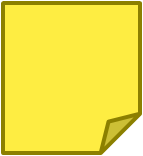 Page 23
45
[Speaker Notes: Presenter:
Direct participants to stand by their poster.  
They should discuss making sure that everyone understands the work created.
One person should stay with the poster; remaining people rotate clockwise to next poster. 
Person staying with the poster explains it to the visiting group.
Surprise!  One of the visitors now stays with the poster and everyone else moved on.
The visitor explains the poster to the next group.
Continue for pre-determined time with a new person staying with each poster on each rotation.

Benefits for ELs:
Group thinking, discussion, collaboration, and product reduce stress and build confidence.
Everyone contributes.
English is modeled and practiced.
Repetition of concepts and language throughout the process.
Promotes accountability since any group member could be selected to stay and teach the content to the next group; all are responsible for listening and understanding.
Since participants act as a teacher, they are able to demonstrate that they understand the concepts.
Tip
Have everyone in each group number off. The presenter can call a number and have that person from each group stay with their poster. For the next round, call a different number, and so on until everyone has a chance to “stay” and teach a small group the content of a poster.

Allow about 15 minutes for Stay and Stray.]
Sum It Up! (Pun intended)
SMP 1 and SMP 6 are considered overarching, foundational habits of mind for mathematical thinkers, no matter what age. What are the challenges and benefits these may bring for EL students?
46
[Speaker Notes: Presenter:
In groups, participants should discuss this question.
Whole group share-out, if desired and time permits.

Summarizing Benefits to ELs:
Summarizing promotes higher-order thinking by forcing students to evaluate and choose only the most important information.
Collaborating with a partner or small group to summarize provides structured oral language practice, in which students are able to clarify and confirm comprehension with other group members as needed. 
While summarizing, material is repeated as it is evaluated. The built-in repetition is beneficial to comprehension for ELs.]
Activity 7: What Fraction of this Shape is Red?
View the video, What Fraction of this Shape is Red?
Complete the 3-Column Graphic Organizer on 25 page.
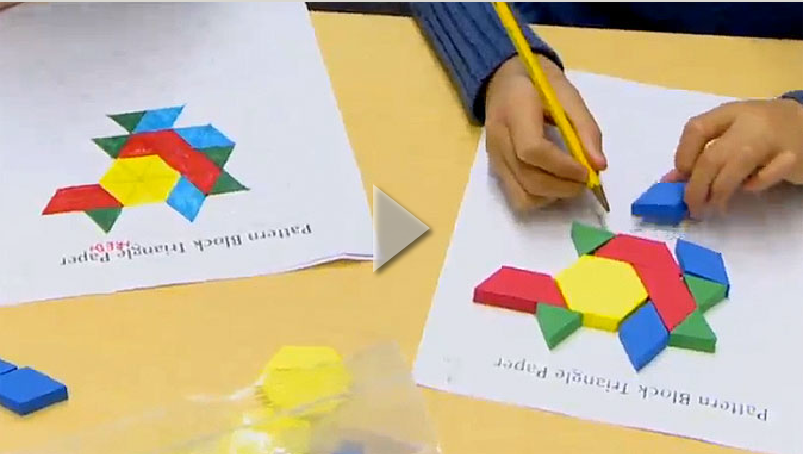 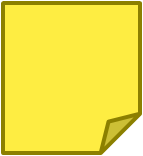 Pages
24- 25
Teaching Channel. What Fraction of this Shape is Red? Retrieved from https://www.teachingchannel.org/videos/teaching-fractions
47
[Speaker Notes: Presenter:
Video is 5 minutes long.
Participant’s Guide includes a 3-Column Graphic Organizer for viewing.
Evidence of SMP 1 and SMP 6
Evidence of Other SMPs
Missed Opportunities for SMPs (note what they are and how they might have been addressed)
Turn to a table partner and share.
If time permits, ask for a large group share-out.

Link to the Video: https://www.teachingchannel.org/videos/teaching-fractions

Viewing the video and completing the graphic organizer should take about 8 minutes.

Benefits for ELs:
Organizers help students to understand text structure and promote organized note-taking.
Students don’t have room to just copy the text; they need to paraphrase and summarize.
Students need to use some of their own words to retell.
All students can have assignments to complete a common graphic organizer but could use different readings or media to do so.
Whenever students share their graphic organizers with others, the information is organized and easier to process.
Organizers prepared by more advanced students one year can provide a “preview read” to an EL in subsequent years.
Ways to organize information may differ across cultures.]
Teaching Mathematics to English Language Learners
“Mathematics teachers must attend to all students, including those who speak a first language other than English or have related cultural differences, and ensure that all have access and opportunities to learn mathematics and to reveal what they know. Every student’s cultural and linguistic heritage should be respected and celebrated for the diversity that it contributes to the learning environment. Expanded learning opportunities and instructional accommodations should be available to English language learners (ELLs) who need them to develop mathematical understanding and proficiency.”

National Council of Teachers of Mathematics. Position Statement, 2013. Retrieved from http://www.nctm.org/Standards-and-Positions/Position-Statements/                                                          Teaching-Mathematics-to-English-Language-Learners/
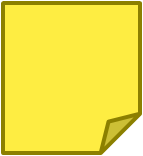 Page 26
48
[Speaker Notes: Presenter:
Invite participants to read this for themselves.

Allow about 10 minutes to present this position statement from the National Council of Teachers of Mathematics (slides 49-53).]
Multiple Dimensions of Instruction #1
“Establish learning environments and classroom norms that support the active engagement of all students, including ELLs.  Such classrooms honor the diverse ways in which students approach mathematics, communicate their mathematical thinking (e.g., code-switching) and record their strategies and solutions to exercises and problems.  For example, in some countries, one billion is written as 1012 rather than 109.”
National Council of Teachers of Mathematics. Retrieved from http://www.nctm.org/ELLMathematics/
49
[Speaker Notes: Presenter:
Invite participants to read this for themselves.
Show cultural math processes/notations such as:
Long division
Factoring
Period/comma differences]
Multiple Dimensions of Instruction #2
“Identify and use instructional strategies that make content more accessible, and consider how to implement culturally relevant pedagogy in mathematics classrooms.”
National Council of Teachers of Mathematics. Retrieved from http://www.nctm.org/ELLMathematics/
50
[Speaker Notes: Presenter:
Invite participants to read this for themselves.]
Multiple Dimensions of Instruction #3
“Orchestrate classroom discussions in ways that support acquisition of mathematics concepts and language development.  It is important for all students, but especially critical for ELLs, to have opportunities to speak, write, read and listen in mathematics classes, with teachers providing appropriate linguistic support and encouragement.”
National Council of Teachers of Mathematics. Retrieved from http://www.nctm.org/ELLMathematics/
51
[Speaker Notes: Presenter:
Invite participants to read this for themselves.]
Multiple Dimensions of Instruction #4
“Assess ELLs in ways that permit them to show what they know and are able to do. This requires providing test accommodations that lessen the language complexity without reducing the rigor of mathematics under investigation.”
National Council of Teachers of Mathematics. Retrieved from http://www.nctm.org/ELLMathematics/
52
[Speaker Notes: Presenter:
Invite participants to read this for themselves.]
Foldables
Student-created 3-dimensional graphic organizers
Usable at any grade level or in any discipline
Tool for self-checking, study guides, assessment and more!
Researched-based (Marzano, Classroom Strategies that Work)
53
[Speaker Notes: Presenter:
Explain what a foldable is.
If possible, have some samples to show (ask colleagues for real student samples?)

Allow about 25 minutes for this activity.

Benefits for ELs:
A foldable is an interactive graphic organizer; all the benefits of graphic organizers apply here.
Teacher can determine initial understandings through the product.
ELs build factual knowledge through schema.
Encourages metacognition through active learning.]
Foldables
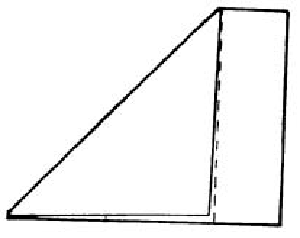 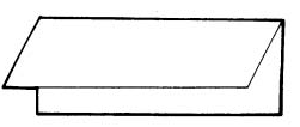 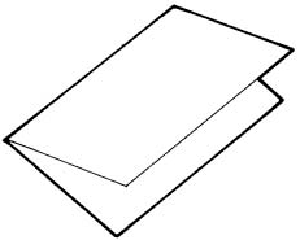 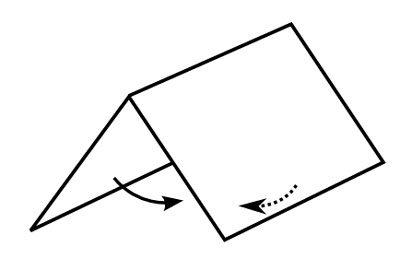 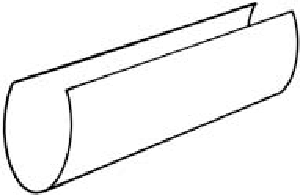 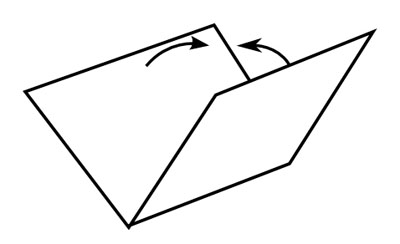 Diagrams retrieved from www.averyschools.net
54
[Speaker Notes: Presenter:
Reading across:
Top: horizontal, vertical, diagonal (cut off at dotted line).
Bottom: rolled, like a name plate, inverted.
There are many more; see resources for accessing more information (i.e., www.dinah.com).
Mention that, for example, the vertical foldable could have the top cut upward into quarters to reveal one things at a time.
Diagrams retrieved from www.averyschools.net]
Activity 8: Foldables
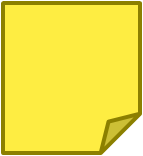 Page 27
55
[Speaker Notes: Presenter:
Direct the participants to paper/markers.
Provide time parameters, allowing about 15 minutes or what the agenda can provide given the time of day.
Tell them where to display their foldable.
When completed and on display, can move into afternoon break.
Upon returning, look at the foldables display.]
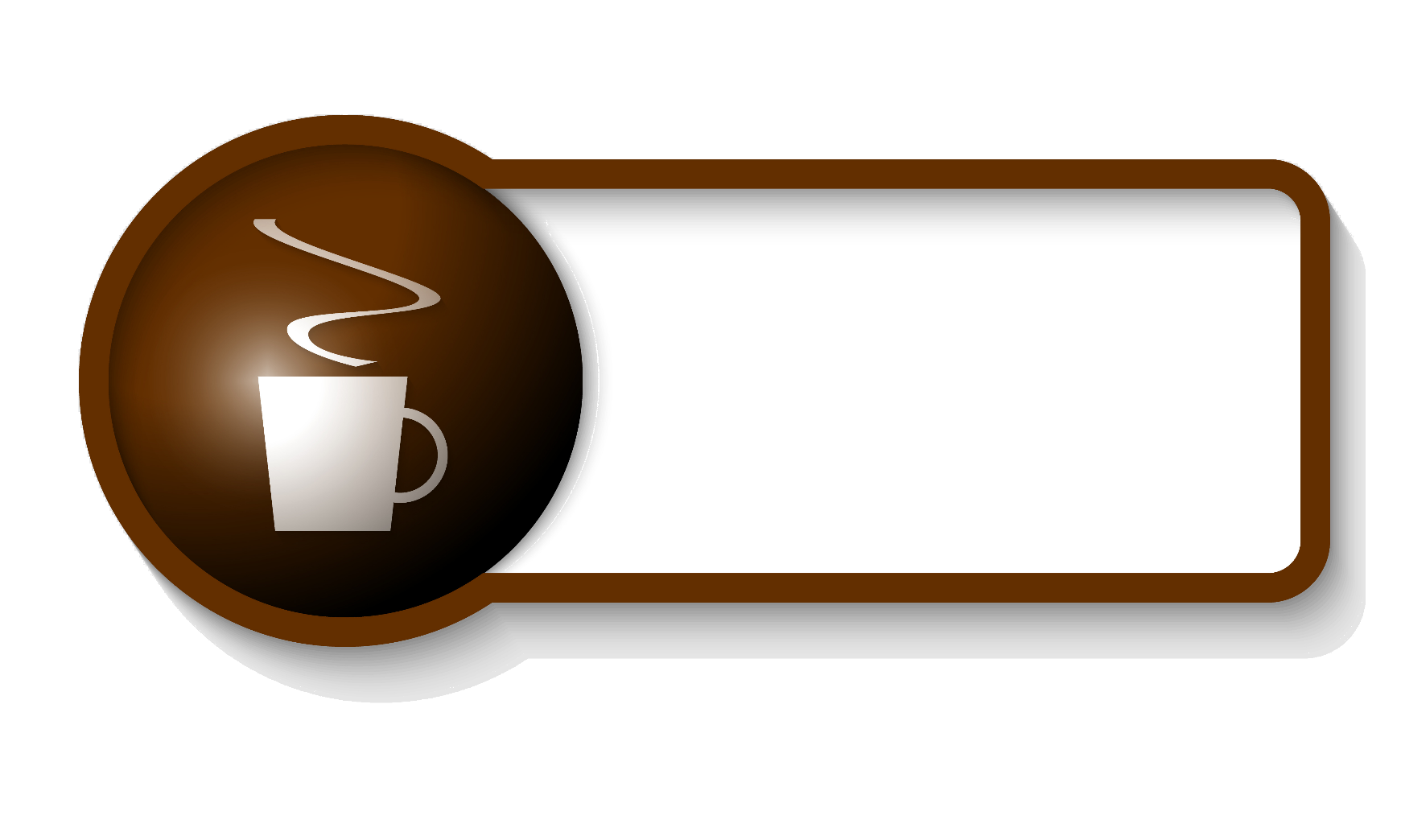 Let’s Take A Break…
…Be back in 10 minutes
56
[Speaker Notes: The break should be 10 minutes. Remind participants to try to be timely in their return.]
Should language of math tasks be adapted for ELs?
Changing the language of the task can change the mathematical sense of the task.
It is not yet clear which adaptations are best to make for which students, for which purposes, or at which time.
Instruction should support students in understanding complex mathematical texts because they are likely to appear in curriculum and assessment materials.
Experiences that allow ELs to engage (with support) with authentic language used in mathematics can provide opportunities for their continued language development.
Statements retrieved from Supporting ELLs in CCSS / Understanding Language: http://ell.stanford.edu/sites/default/files/math_learnmore_files/1.Introduction%20to%20the%20Materials%208-14-13.pdf
57
[Speaker Notes: Presenter:
After reviewing these citings, the participants should understand that the answer is “no.”
Statements retrieved from Supporting ELLs in CCSS / Understanding Language: http://ell.stanford.edu/sites/default/files/math_learnmore_files/1.Introduction%20to%20the%20Materials%208-14-13.pdf]
Activity 9: Annotated Math Task
Page 28
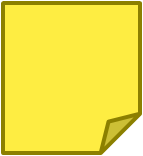 Understanding Language Project, Stanford Graduate School of Education. Making Matchsticks. Retrieved from: http://ell.stanford.edu/sites/default/files/math_pdf/8.MS-Matchsticks%207-2-13%20copy.pdf
58
[Speaker Notes: Presenter:
Direct to auxiliary handout.
“Making Matchsticks” is a math task developed by Stanford / Understanding Language.
Demonstrates “language of math tasks.”
Students learn to read and understand word problems.
Students communicate about mathematics.
Students build disciplinary and academic vocabulary.
Students develop practices in mathematics.
Attend to these points (also included in description in Participant’s Guide) plus look for scaffolds.
Advance to the next slide to show appropriate scaffolding and have available for the exercise.
At the end, have a whole-group share.

Allow about 20 minutes for this activity and for presenting the list of scaffolds for ELs on slide 60.
http://ell.stanford.edu/teaching_resources/math]
Sample Scaffolding for ELs
ELA:
Teaching academic vocabulary.
Integrating oral and written language instruction into content area teaching.
Providing regular, structured opportunities to write.
Capitalizing on students’ home language and knowledge.
Math:
Providing concrete and visual models.
Providing graphic organizers and foldables.
Using multimedia to enhance ELs’ comprehension of mathematical concepts
Retrieved from engageny.org
59
[Speaker Notes: Presenter:
Because of the nature of CCS, scaffolds need to reflect both ELA and math.
Important to note that a lesson will include one or more of these but not all of them at one time.]
Activity 10: Your Turn  – Annotate a Math Task
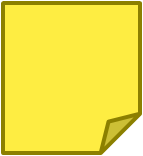 Page
Page 29
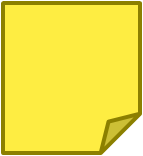 “Digging Dinosaurs.” Inside Mathematics. Retrieved from http://www.insidemathematics.org/assets/problems-of-the-month/digging%20dinosaurs.pdf
60
[Speaker Notes: Presenter:
Direct participants to “Digging Dinosaurs” supplemental handout.
http://www.insidemathematics.org/assets/problems-of-the-month/digging%20dinosaurs.pdf 
In pairs or teams, participants will annotate the task with scaffolds for ELs.
(These directions will be repeated in the next slide as well for easy reference) Modified Jigsaw: 
All members of each group will read the same text (the Math Task). 
Each member of the group will use a different lens to read. Each team member will look for scaffolds of one (or two depending on team size) of the following types:	
Teaching academic vocabulary
integrating oral and written language instruction into content area teaching
providing regular structured opportunities to write
capitalizing on students’ home language and knowledge
providing concrete and visual models
providing graphic organizers and foldables
using multimedia to enhance ELs’ comprehension of mathematical concepts
When finished reading, team members will share the scaffolds that they found. 

The last slide is repeated next to guide their discussion.
Whole group share-out

Allow about 20 minutes for this activity.]
Sample Scaffolding for ELs
ELA:
Teaching academic vocabulary.
Integrating oral and written language instruction into content area teaching.
Providing regular, structured opportunities to write.
Capitalizing on students’ home language and knowledge.
Math:
Providing concrete and visual models.
Providing graphic organizers and foldables.
Using multimedia to enhance ELs’ comprehension of mathematical concepts
Retrieved from engageny.org
61
[Speaker Notes: Presenter:
This slide is being repeated to guide participants in annotating their math task.
Modified Jigsaw: 
All members of each group will read the same text (the Math Task). 
Each member of the group will use a different lens to read. Each team member will look for scaffolds of one (or two depending on team size) of the following types:
Teaching academic vocabulary
integrating oral and written language instruction into content area teaching
providing regular structured opportunities to write
capitalizing on students’ home language and knowledge
providing concrete and visual models
providing graphic organizers and foldables
using multimedia to enhance ELs’ comprehension of mathematical concepts
When finished reading, team members will share the scaffolds that they found. 
From previous slide, directions are on page 29 of the Participant Guide.]
You are Here! Collaboration is Key
Warm-Up Activities
Part 1: 
The Language of Math
Part 3: Collaboration is Key
Closing Activities
Part 2: 
Digging Deeper –  Language Scaffolds
62
[Speaker Notes: Presenter: 
Graphic will be displayed throughout the day.
Now: Collaboration is Key]
Activity 11: Collaborating to Plan a Lesson
Page 31
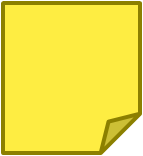 Teaching Channel. Collaborating to Plan a Common Core Math Lesson. Retrieved from https://www.teachingchannel.org/videos/teacher-collaboration-on-common-core-nea#
63
[Speaker Notes: Presenter: 
Show the video on Collaborating to Plan a math lesson.
Emphasize that this video shows two general education math teachers collaborating. Ask participants to look for ways that these two teachers interact (are they fulfilling different roles?), and how they engage in reflection. 
After participants watch the video, ask participants to turn and talk to neighbor/small group: How would this collaboration look different if this was a math teacher and a TESOL teacher? What does ideal collaboration between math and TESOL Teachers look like? 

Link to Video: https://www.teachingchannel.org/videos/teacher-collaboration-on-common-core-nea#

Allow about 20 minutes for participants to view the video and answer the discussion questions.]
Activity 12: Multiple Representations
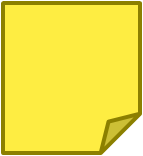 Page 32
64
[Speaker Notes: Presenter:
In mathematics, students need to learn to examine/create multiple representations. Collaborate with your team to create at least 2 representations to illustrate the ideal collaboration between math and TESOL teachers. Teams should share their representations with the whole group. The posters can be brought back to share with districts if wanted.]
Our Team’s Next Steps
In teams, discuss the following:
What is the role of the TESOL professionals in your school and has it changed in recent years?
How can TESOL professionals continue to serve the general education teachers in your school by acting as experts, advocates, or consultants on language development in addition to serving students directly.
What school structures would make it easier for TESOL teachers to fulfill this role?
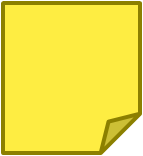 Page 34
65
Post-Assessment and  Session Evaluation
Thank you for attending Module 3’s session, Accessing the Connecticut Core Standards in Mathematics.
Your feedback is very important to us! Please fill out a short survey about today’s session. 
The survey is located here: http://surveys.pcgus.com/s3/CT-Module-3-EL
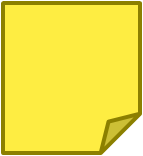 Page 35
66
[Speaker Notes: Prompt participants to complete the post-evaluation in the participant guide to measure own learning.

Remind participants to complete the online Session Evaluation. The survey is located here:  http://surveys.pcgus.com/s3/CT-Module-3-EL 
Ask for further thoughts, questions.]
Thank you!